Estudo dos protocolos de comunicação cc e ca envolvidos na recarga de um veículo elétrico
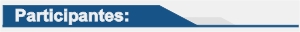 Matheus Fernando da Silva Zucco 
Orientador: Alessandro Luiz Batschauer
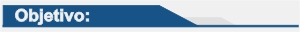 Formar, documentar e perpetuar conhecimento técnico a respeito dos protocolos de comunicação ca e cc no processo de carregamento de um veículo elétrico.
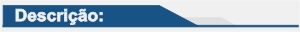 Este projeto atenta ao estudo aprofundado do comportamento de estações de recarga e baterias de veículos elétricos durante o carregamento, em especial o estudo dos protocolos de comunicação envolvidos neste processo, a fim de documentar e partilhar os conhecimentos obtidos para criação de massa crítica e mão de obra qualificada.
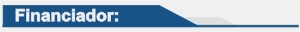